Интегрированный урок по русскому языку и литературному чтению во 2 классе
Русский язык: Написание проверяемых и непроверяемых гласных в безударных слогах
Литературное чтение: «Снежок порхает, кружится….»
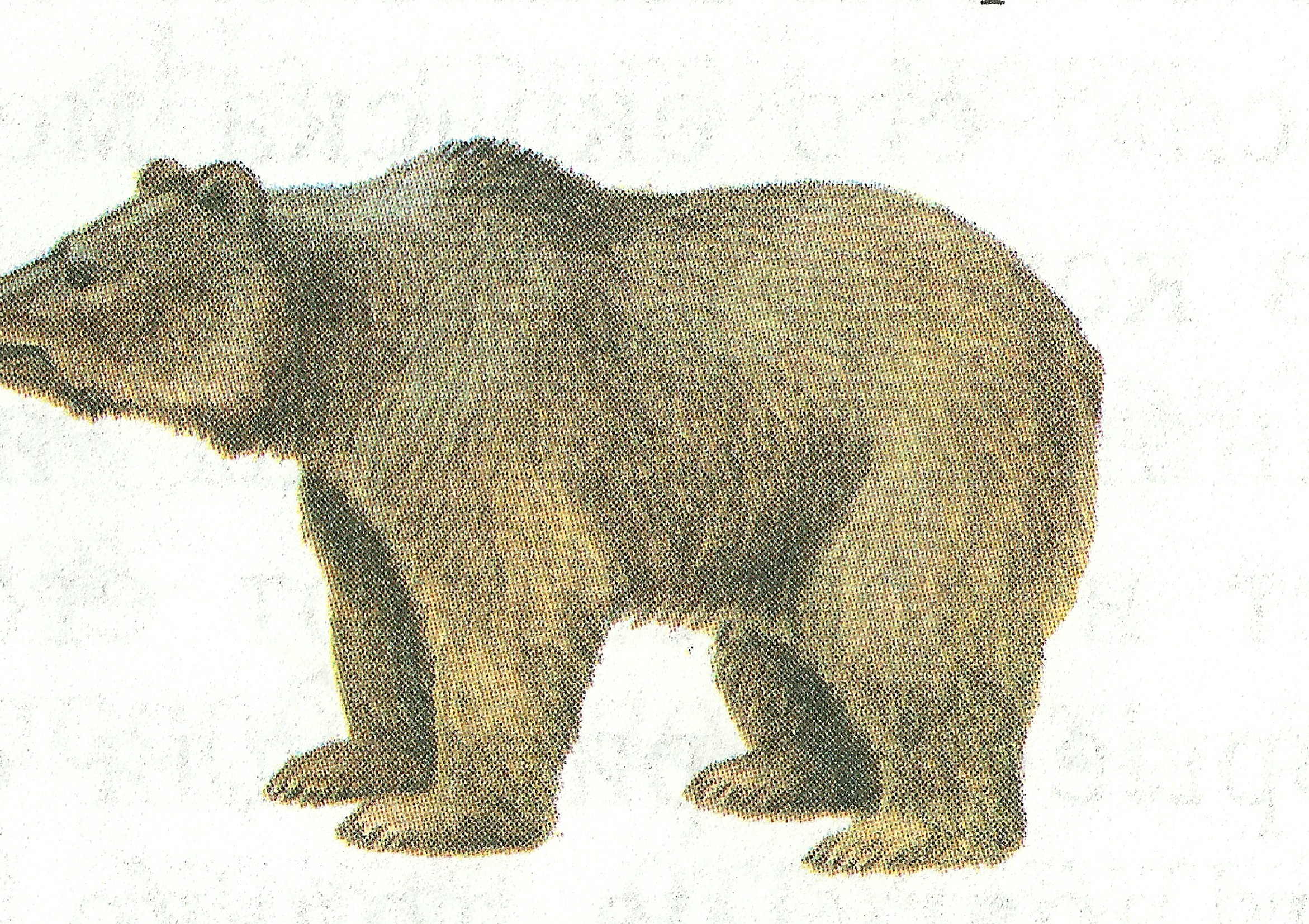 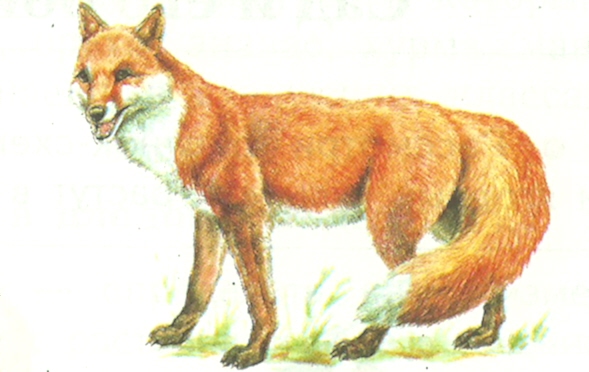 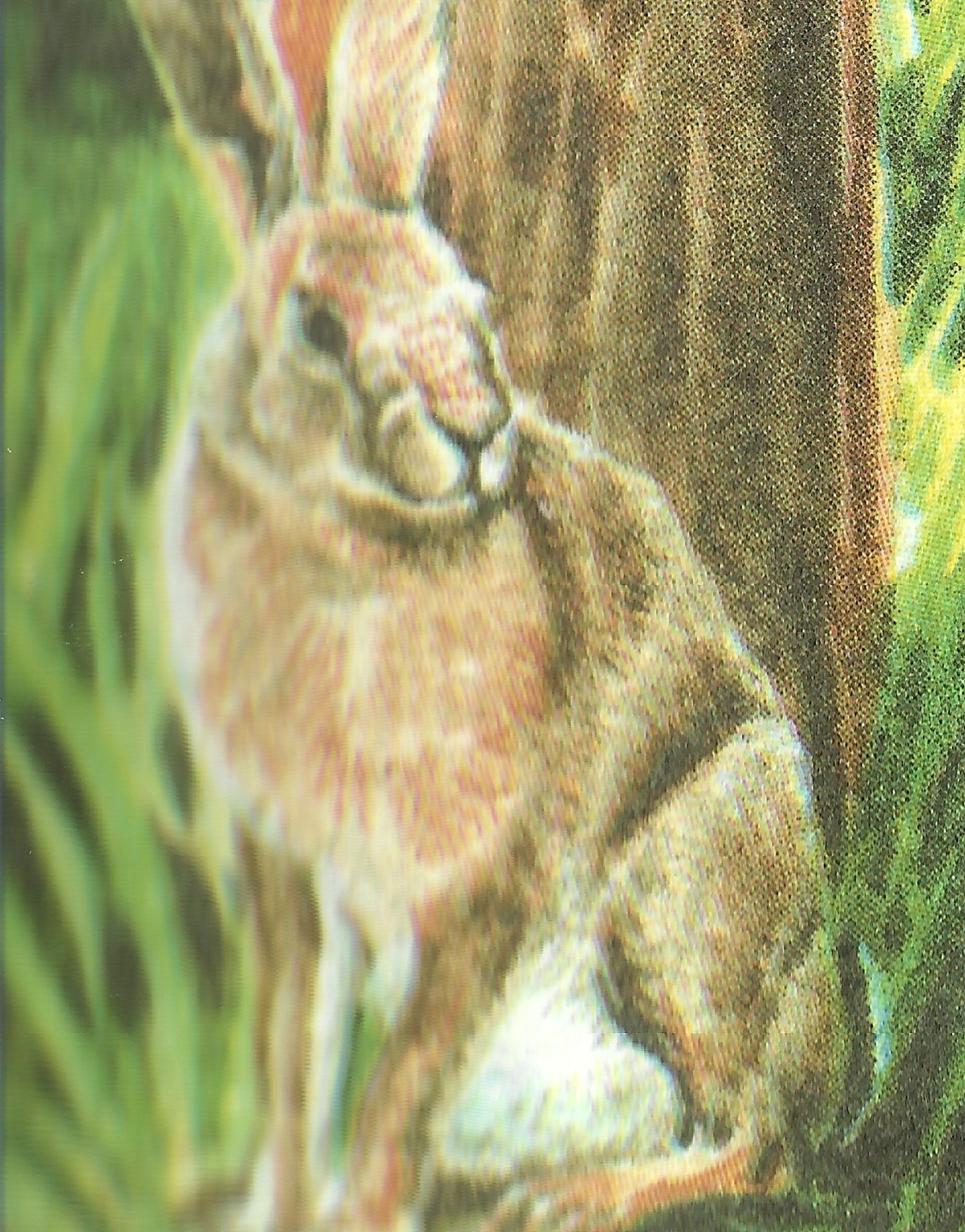 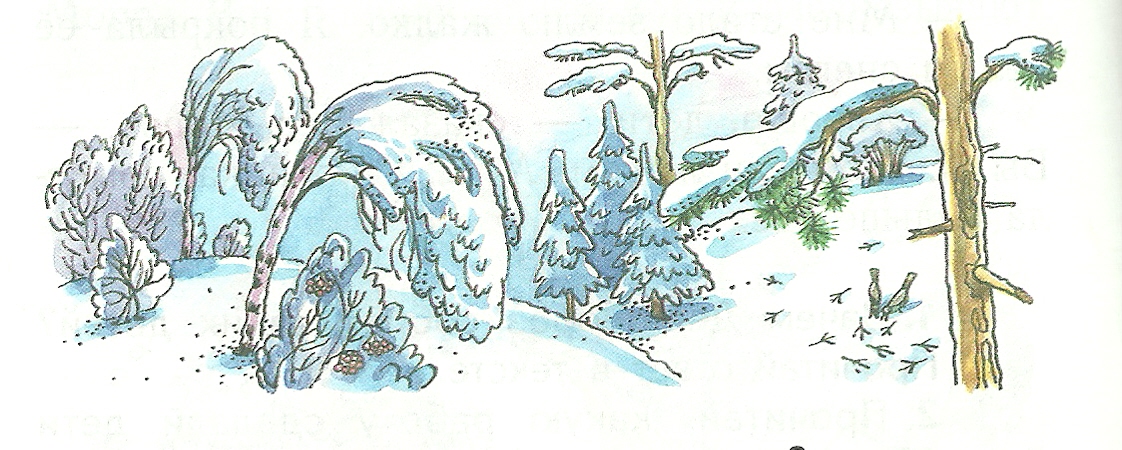 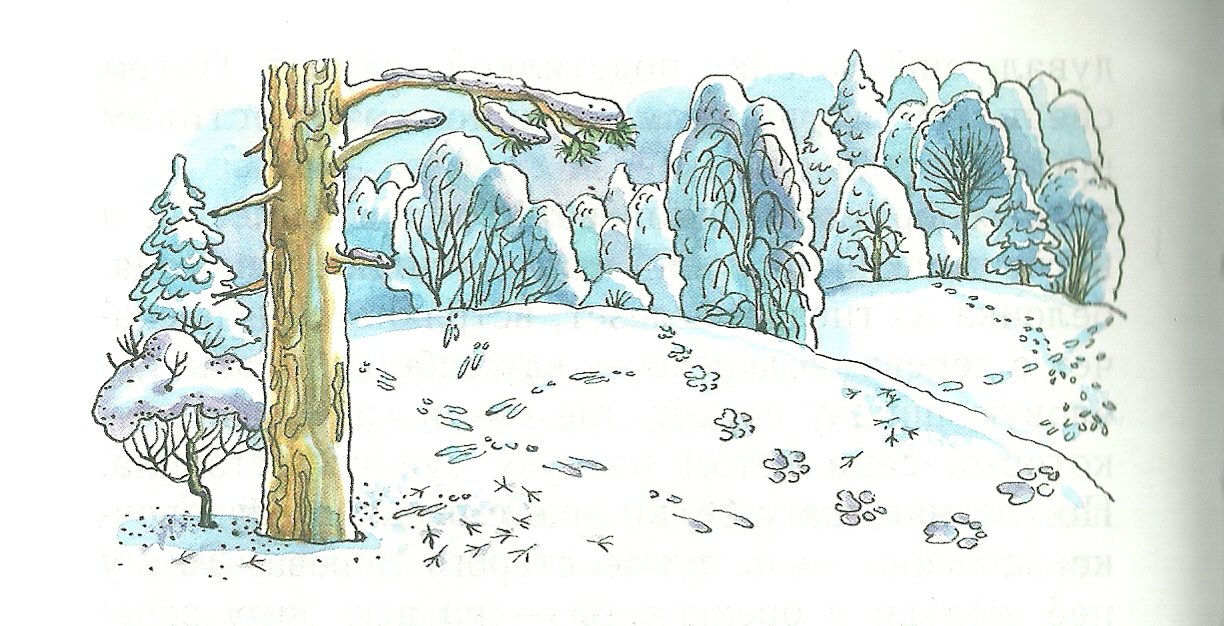 ДАВНО ПРОШЕЛ УЖЕ…
А СЕЙЧАС ИДЕТ ...      
А ВЫЙДЕШЬ УТРОМ…
НА ДВОРЕ ИДЕТ…
 НА УЛИЦЕ …
ЩИПЛЕТ ЩЕКИ, ЩИПЛЕТ…
ВЕСЬ УКУТАННЫЙ…
ДРЕМЛЕТ ЛЕС …
НА ПОЛЯНКЕ …
ЗНАЧИТ К НАМ ПРИШЛА…
СЛОВА
НОЯБРЬ, ДЕКАБРЬ, ЗА ПОРОГ, СНЕЖОК, МОРОЗ,НОС, ТИШИНА, В СНЕГУ, НА БЕРЕГУ, ЗИМА
Давно прошел уже..
ноябрь
А СЕЙЧАС ИДЕТ…
ДЕКАБРЬ
ВЫЙДЕШЬ УТРОМ …
ЗА ПОРОГ
НА ДВОРЕ ИДЕТ…
СНЕЖОК
А НА УЛИЦЕ …
МОРОЗ
ШИПЛЕТ ЩЕКИ, ЩИПЛЕТ…
НОС
ВЕСЬ УКУТАННЫЙ …
В  СНЕГУ
ДРЕМЛЕТ   ЛЕС…
НА БЕРЕГУ
НА ПОЛЯНКЕ..
ТИШИНА
ЗНАЧИТ  К НАМ ПРИШЛА…
З   И   М  А
З…МА
   Снег называют книгой  з..мы. Вот оставил сл…ды заяц. Тут ш…гала л…сиха. По п…ляне прошла л…сица.
Обозначение гласного в корне
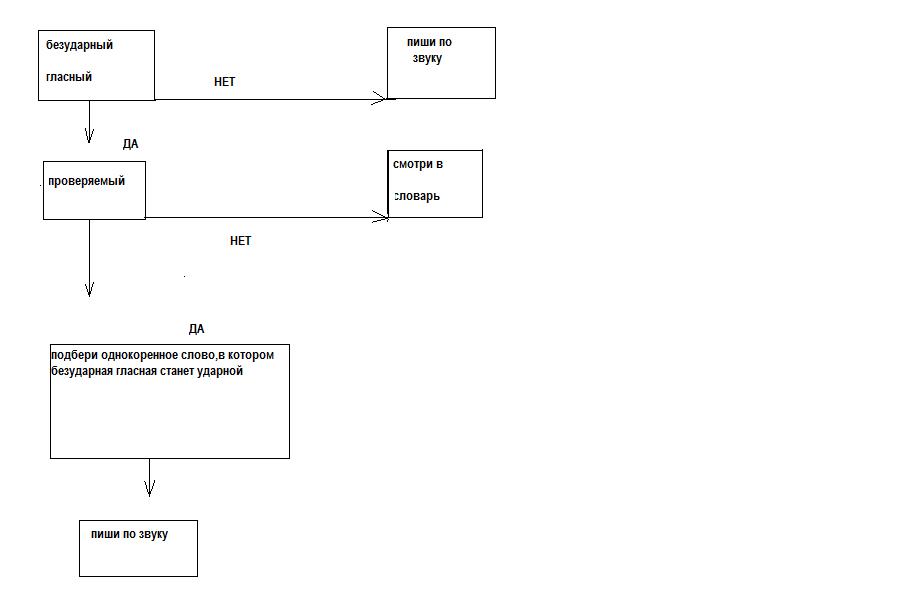 Игра « определи безударную букву»
Но/а Р А 
ЗВе/иРЯТА
 Во/аЛ Ч А Т А
ТР о/а П А
Л е/и С Я Т А
За/о Й Ч А Т А 
Ле/и С Н О Й 
Ло/а С Я Т А